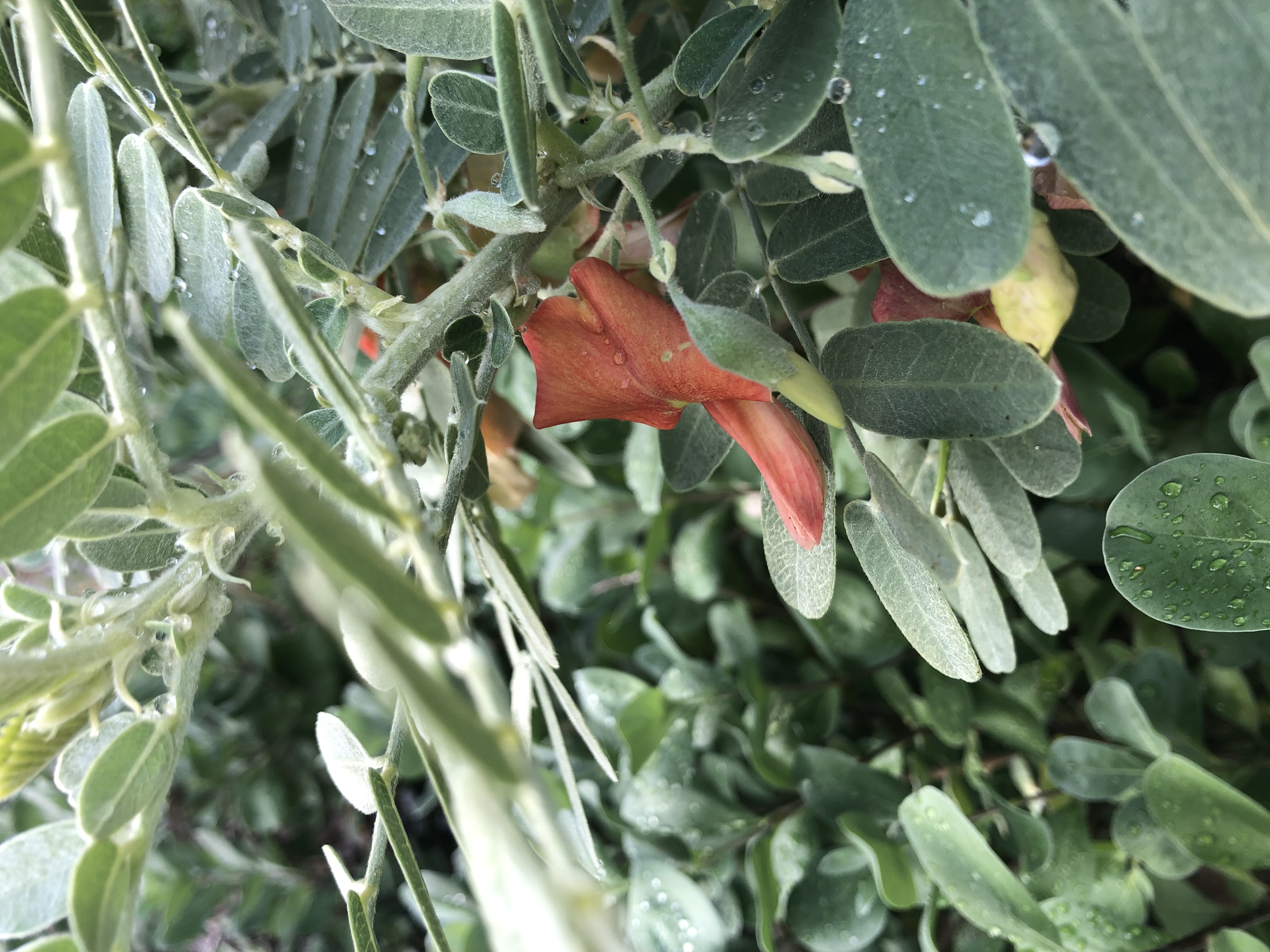 5 SensesB2B Virtual SpaPersonalized STRESS RELIEF IN 15 MinuteSfor thriving in Modern times with eastern traditions & Science
PRODUCT OVERVIEW5 Senses is an innovative spa that eliminates stress in 15 minutes.Offered as a B2B and IP-based product, 5 Senses applies science validated from Eastern mind-body traditions.The program includes a stress release exercise (5 minutes) followed by a diagnostic mind-body experience (7 minutes) and energizing (3 minutes). Reassuringly  healthy, 5 Senses is designed to be integrated into existing subscription programs to use anywhere, anytime—on a break, before sleep, after working out, or even waiting on hold.
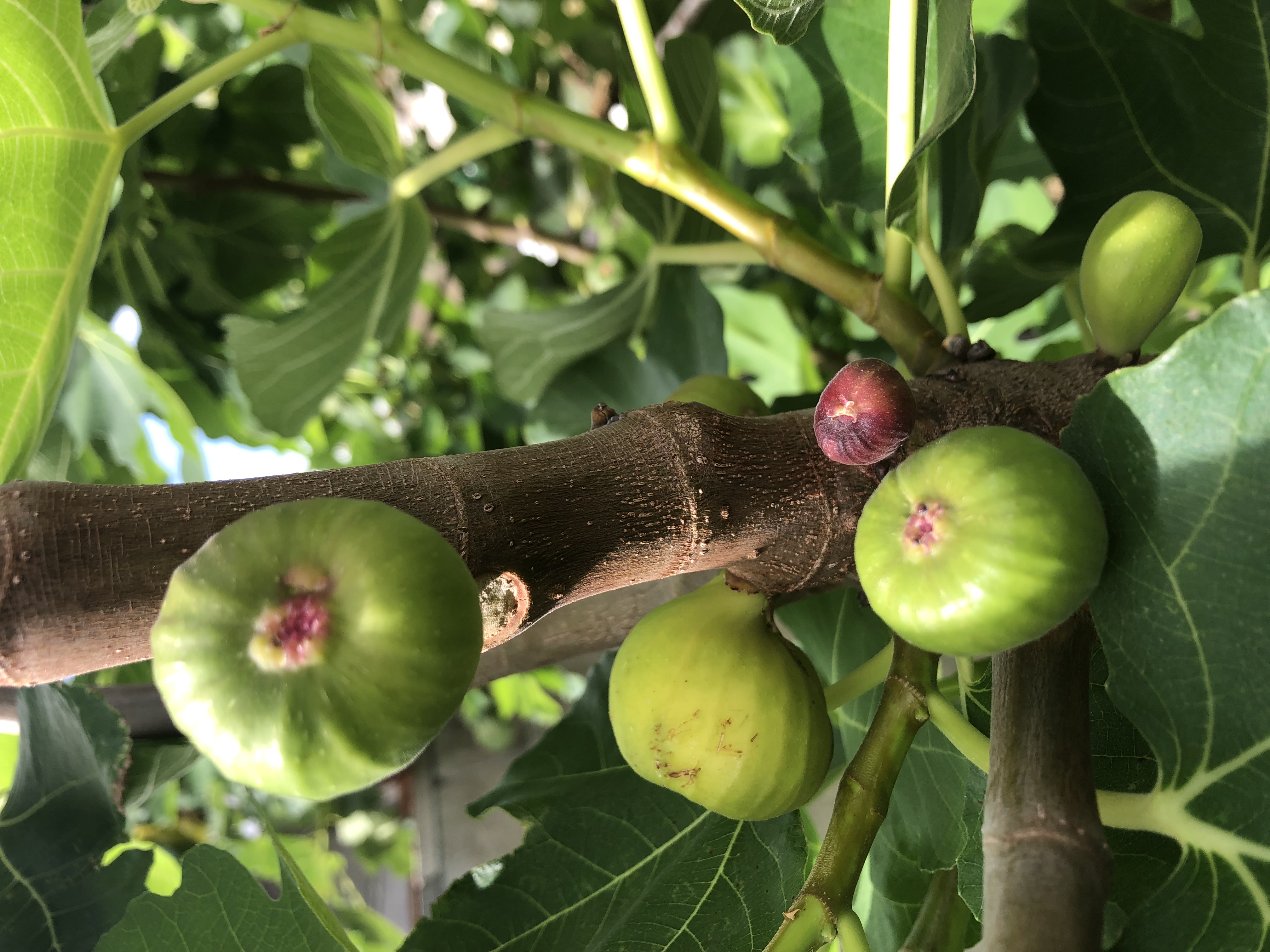 2
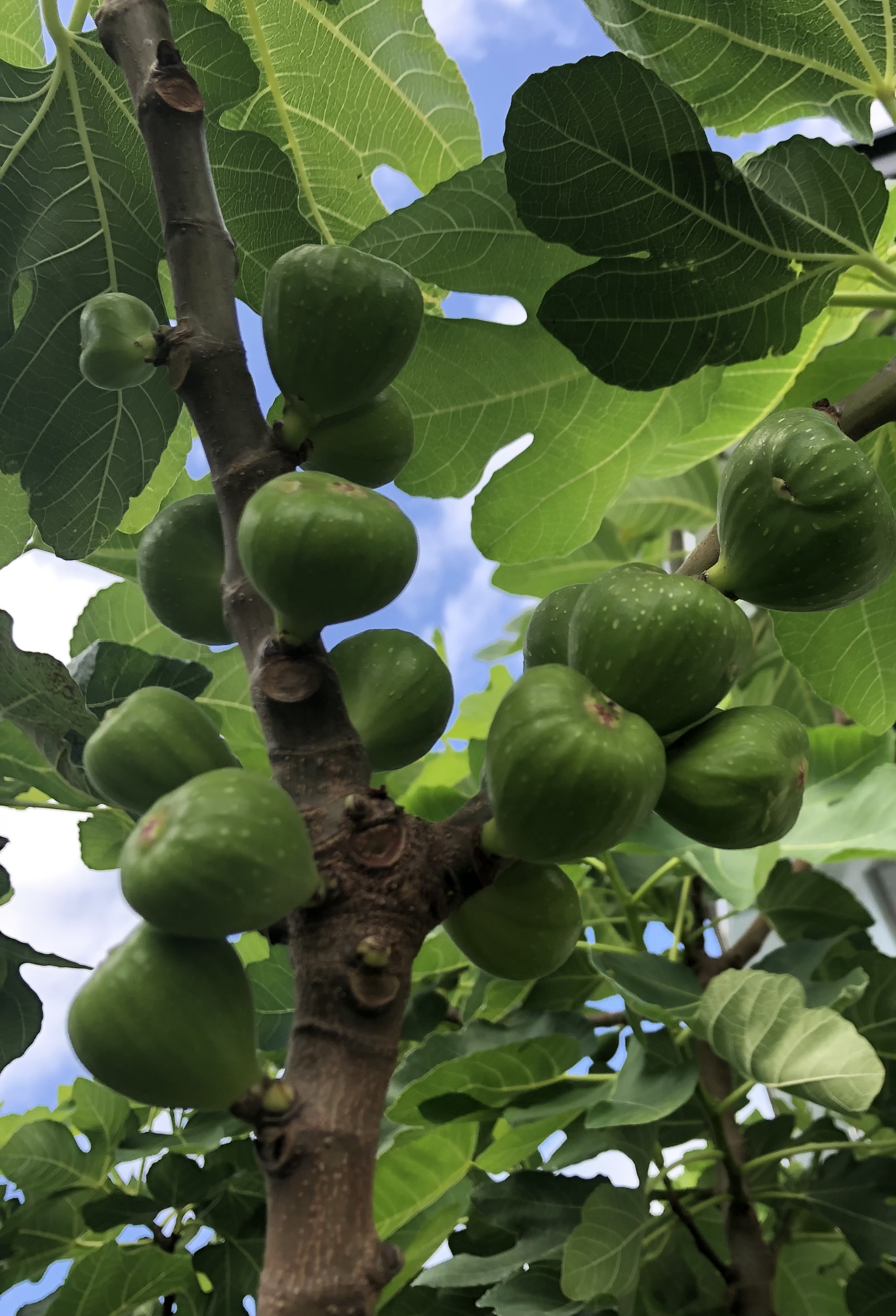 WHO IS THIS FOR?What we are going after
5 Senses is a B2B product designed for integrating into:

Wearable Tech—stress tracking
Corporate Wellness—productivity boosting
Online Travel Providers—concierge & experiences
Digital Therapeutics—immune support
Health & longevity are moving online with enormous growth (Viva Tech 2025). Yet, living better, longer is hard to create, replicate, commercialise and scale. 5 Senses is going after a breakthrough in how we experience tech by serving the body together with the mind. It offers a direct and pleasurable physical experience with an immediate result—eliminating stress—while delivering the personalized efficacy and scientific validity sought by consumers (McKinsey 2024).
3
We’re seeking aligned partners to scale
our scientifically-backed stress reduction solution.

To identify the most profitable configuration for the program

Match and pilot with large corporate partners, and

Scale quickly.

Let’s create a calmer world together,
and bring stress relief to the people in just 15 minutes a day.
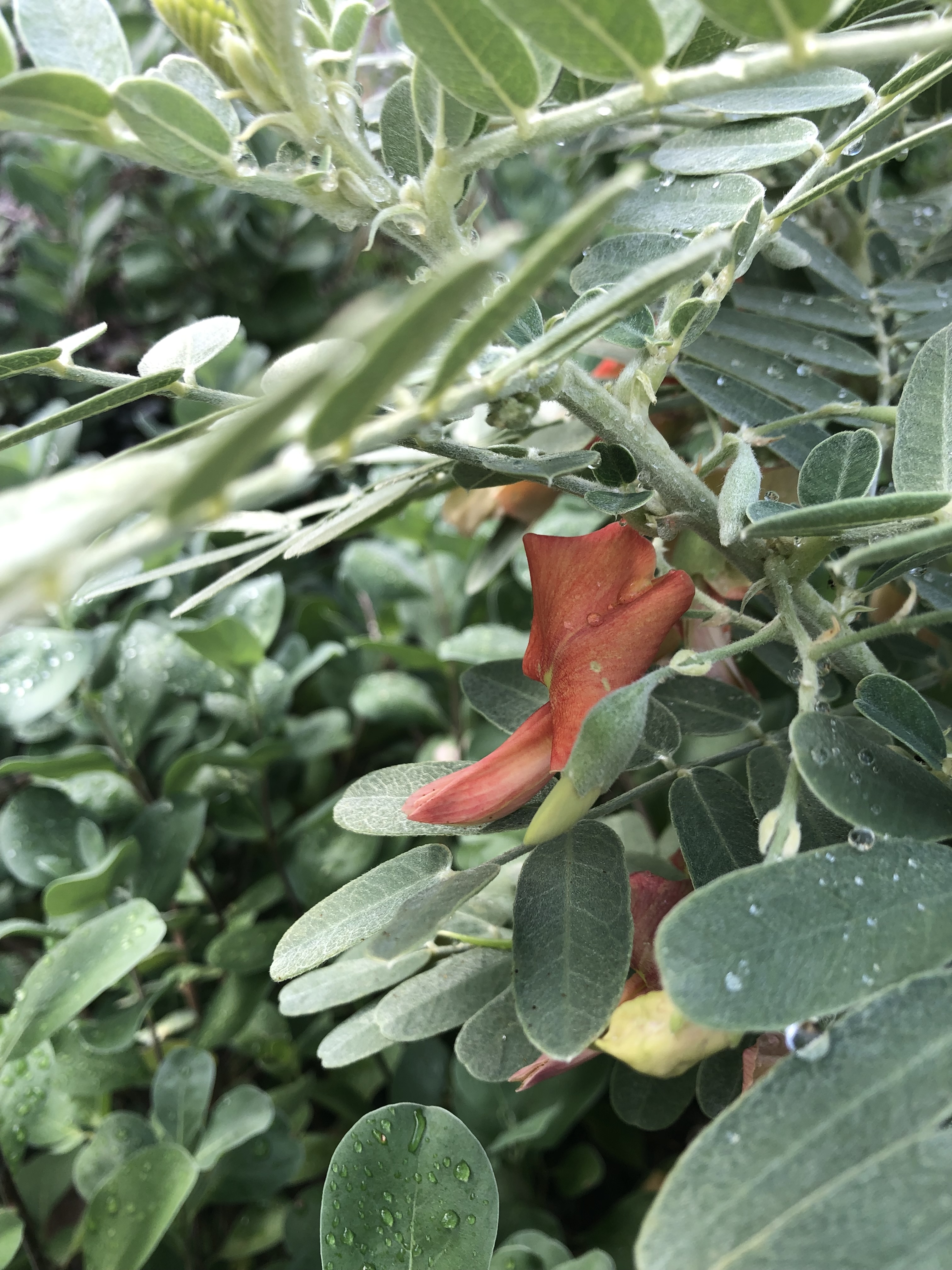 Why we founded 5 Senses  1/2
25 years ago, leading science at the Charité University of Medicine in Berlin showed that stress causes the human body to depress core functions and that relentless stress can trigger functional failures. Relentless stress has since become a defining part of modern society as mental loads have grown larger than our bodies are evolved to carry.

Stress tracking and alleviation are now featured in wearable tech and corporate wellness programs that may not yet be evolved to solve stress. This requires a different pathway than measuring it because stress is personal. Stress is held in the body and not released by adding more mental load from poor tracking scores or advice to be mindful. What is effective is a tailormade experience matched to the user’s body like spas provide. In fact, stress alleviation via Eastern techniques for mind-body balance is the centerpiece of today’s leading luxury longevity programs.
5
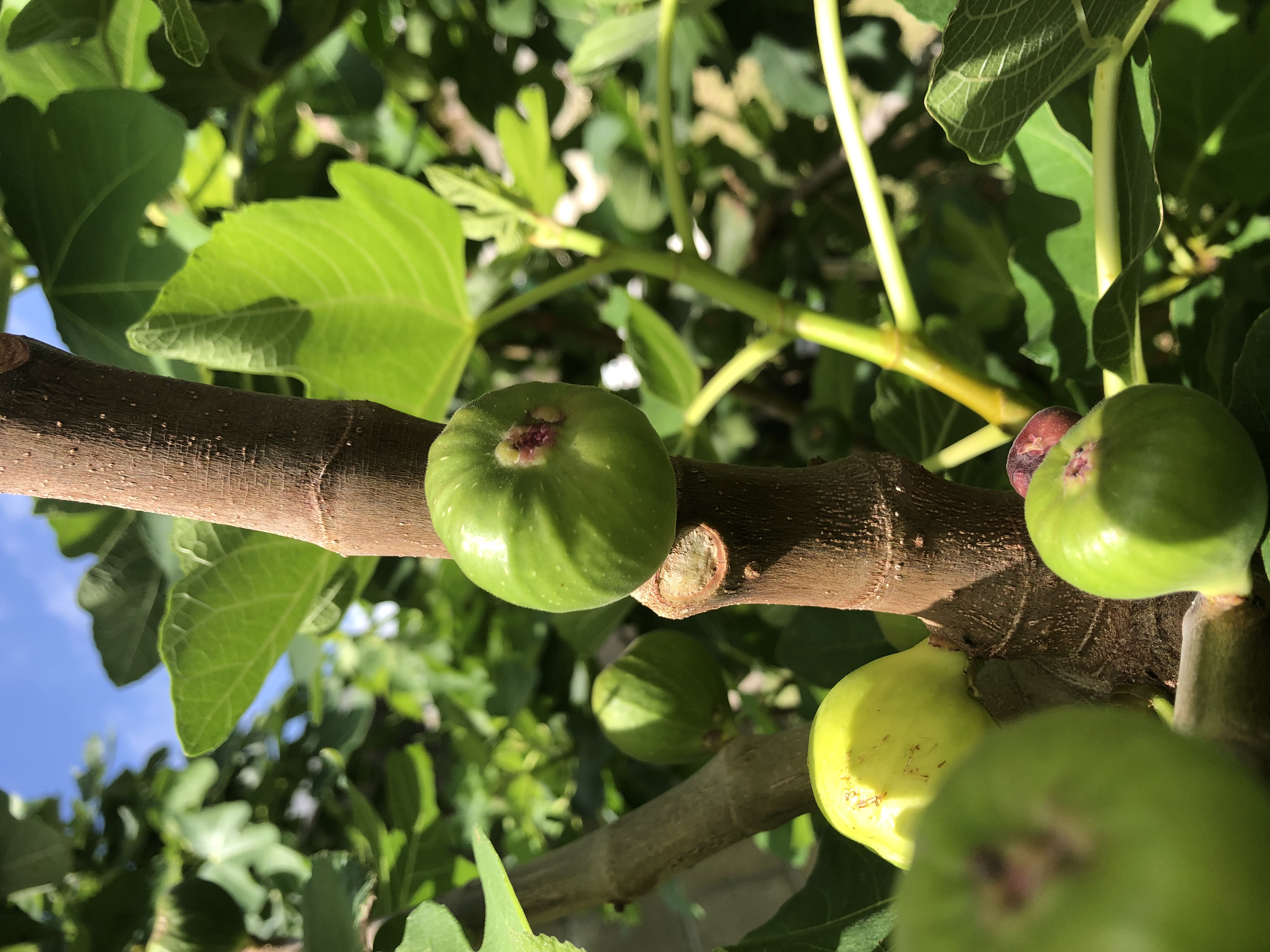 Tailormade
The need of the hour is tailor-made wellness care that focuses on the characteristics and personality of each individual. 5 Senses is a gentle and safe-for-all personalized program based in peer-reviewed science on Eastern approaches (Qi) and wrapped in practices used at the world’s leading luxury longevity spas. No special equipment is required and no supplements etc are recommended.
6
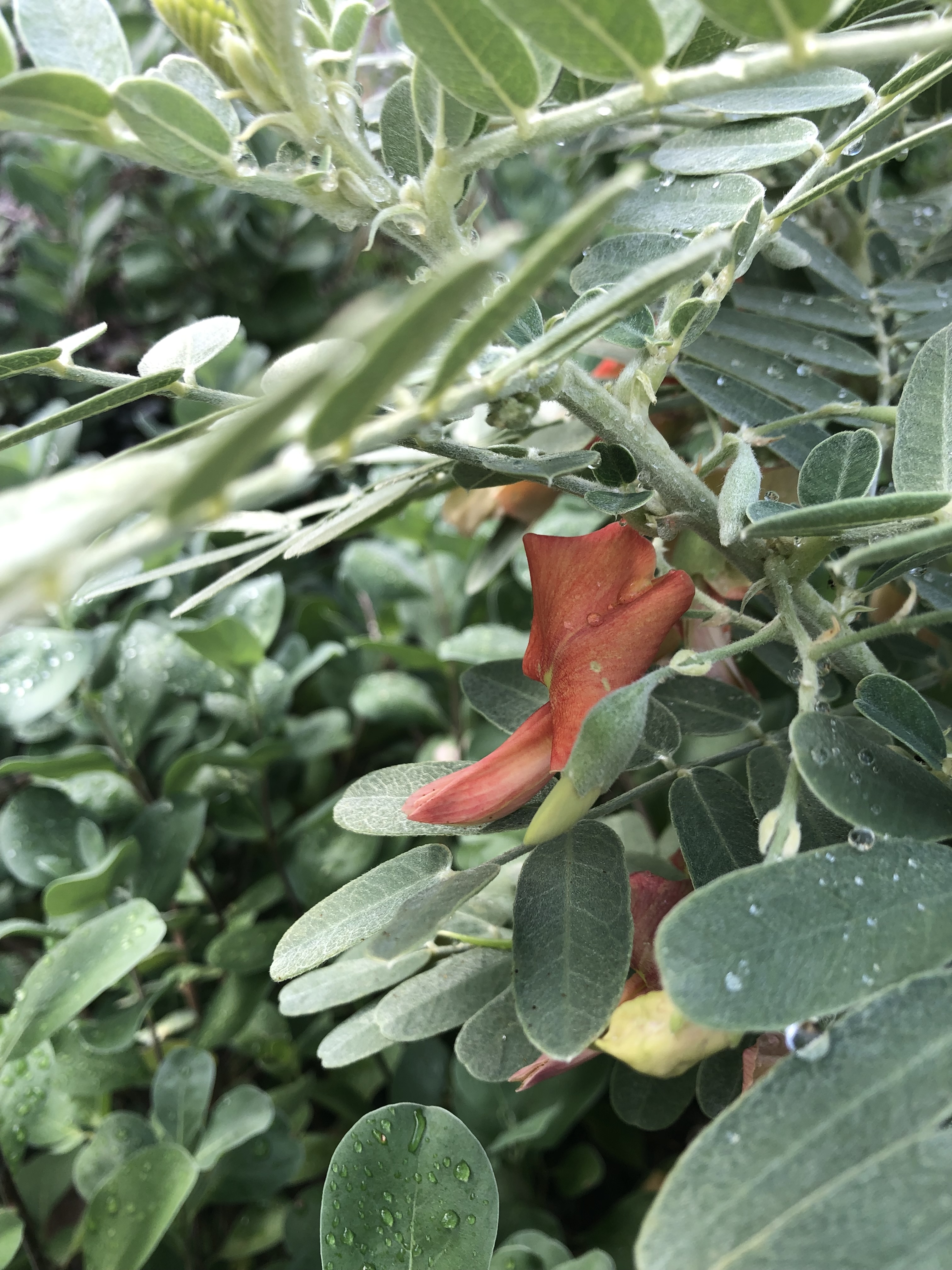 Why we founded 5 SenseS  2/2 Solving stress online is the goal.
5 Senses is a new approach to thriving and human adaptation by helping our bodies cope with lightning speed changes to our mental and physical world. 

Stress scientist and practitioner Katrina Nakamura PhD trained at the PsychoNeuroImmunology Laboratory at Charité University of Medicine and developed 5 Senses from success at Sosei Studio, a Japanese relaxation spa she co-founded and operated in Vancouver’s famed Waterfall Building. Katrina has also been solving stress at a systems level using tech—co -winning the grand prize in the Partnership for Freedom Tech Challenge and raising $3.5 million to solve modern slavery on the world’s oceans.
7
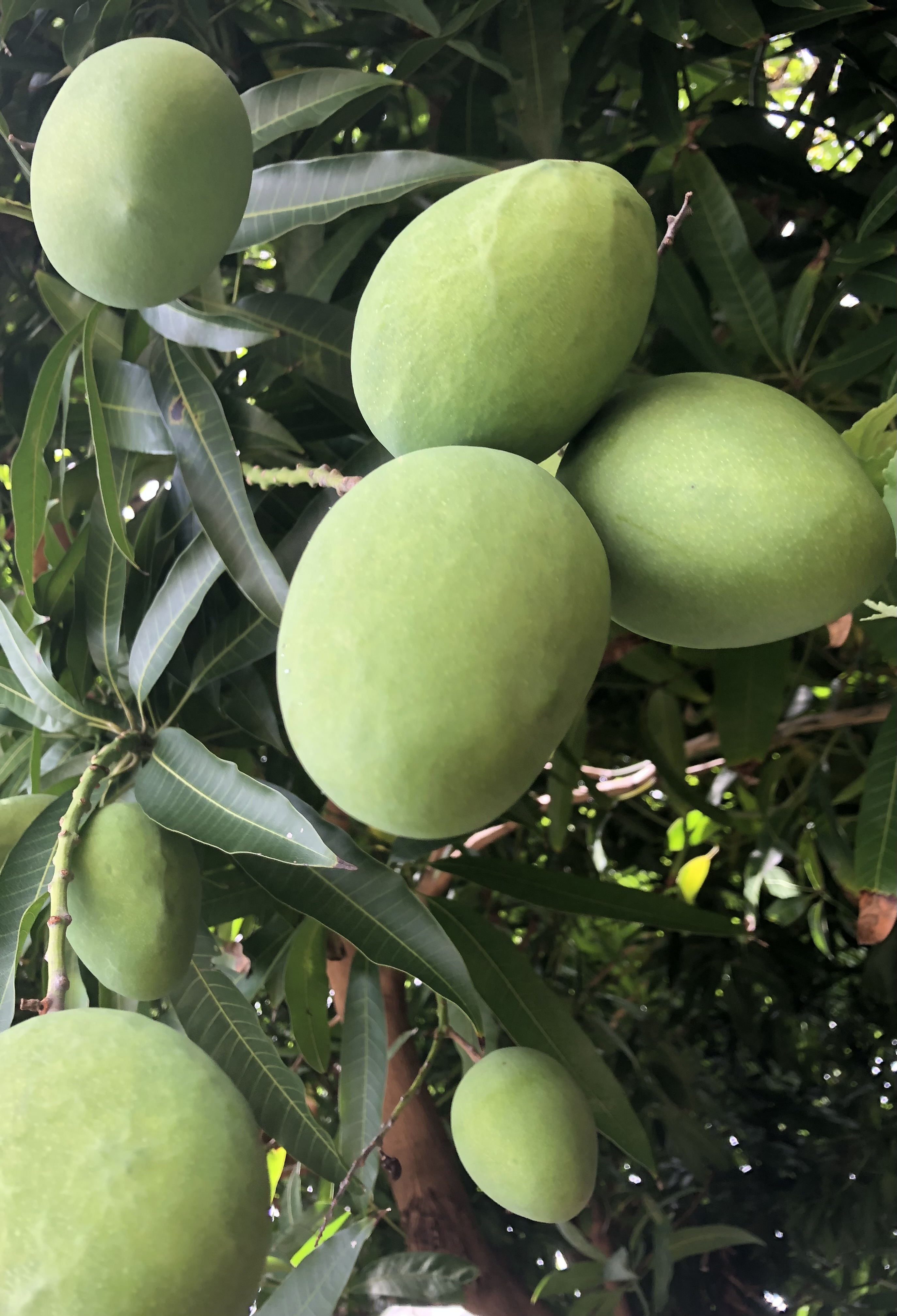 CURRENT STATUS
Content for 5 Senses v1 is being user tested.
Market research identified B2B targets in wearable tech, corporate wellness, online travel providers offering concierge services, and digital therapeutics.
Initial revenue and capabilities plans were completed.
Insights from Richard Jhang, StratMinds VC suggested delivery by time-limited or unique QR codes to lower costs and avoid the need to download an app. 
The diagnostic experience is currently being developed as an interactive HTML/JS survey with AI capacity.
Next are developing a client portal and refining it and the 5 Senses delivery model with feedback from potential clients.
8
Tech plan 5 Senses offers a 3-part program consisting of an Interactive Diagnostic Experience (HTML/JS survey) offering Personalized Recommendations between 2 Audio Exercises for eliminating stress. Uses enter responses and immediately see a personalized message or summary based on their answers. USER ACCESS: Time-Limited QR Codes (carrying tokens validated by the dbase)AI INTEGRATION: Users may request and receive more detailed information about their personalized recommendation by interacting with a simple AI model.BACKEND REQUIREMENTS: The website will be hosted on a serverless platform like Supabase with backend f(x) for personalized recommendation logic, secure generation, management of time-limited QR codes, AI integration, and streamlined pathways for integrating with external services, or Vercel for its AI SDK. A tech plan for 5 Senses was prepared by Google Gemini AI considering developer experience, scaling users and AI use without leading to prohibitive operational costs. TIME LIMITED OR CodeA QR code containing a time token links to the URL where it is validated by the backend system against an expiration time stored in a database. Unique QR Codes may also be an option.
9
MARKET FOR 5 SENSES Our target customers are large companies with a growing focus on health or wellness, especially stress management, and the infrastructure and customer base for a mutually beneficial partnership.Stress costs $1 trillion in lost productivity each year.
B2B Target 1: Wearable Tech Firms Selling Data-Driven WellnessPotential partners: Fitbit, Oura ring, Apple watch, WhoopWe gain a large customer base through their distribution.2024 value of wearable tech: $70.5 Billion2029 forecast value, at 6-16% year-on-year growth: $110-150 Billion (averaging forecasts)Wearables like Fitbit, Oura Ring, Apple Watch, and Whoop track vital metrics like heart rate variability (HRV), stress levels, sleep quality and physical activity—(1) data that can vary widely over 24 hours, the course of a week, energy and stress levels, (2) data that our service can help their customers to situate in a personalized context, and(3) data for validating our 15-minute stress relief experience and increasing its effectiveness.
Wearables and 5 SensesData-driven insights and personalized recommendations are a natural fit.Some wearables like Fitbit Sense 2, Sense, and the Samsung Galaxy watch already offer features like stress tracking, guided breathing and meditation but are not yet customizing how they communicate the meaning of the tracking data to their customers, or data variability, to be relevant to the state of their customer’s mind-body right now. Currently, wearables data are interpreted only from a Western science perspective in context of disease which can cause more stress. Adding an Eastern perspective gives wearables users more power to understand how their physical symptoms today may reflect current events in their life and can change. Eastern medicine methods detect patterns of symptoms from stress that may be independent of disease today but contribute to disease over time if left unrecognized.In an increasingly competitive market, wearables companies partnering with us will stand out by offering personalized physical + mental insights and suggestions for holistic health and effective stress reduction.
Revenue model: Licensing, subscription, priced per head or use. 5 Senses can be plugged into wearables stress programming or purchased as a premium add-on, like: “Unlock a personalized stress relief session tailored to your heart rate variability (HRV).”Access: 5 Senses sessions can be integrated to a wearable tech company’s platform, via an app or preferably by QR code to our dedicated platform for no need to download an app. Custom content is available to wearables firms to offer when their customers are checking their stress level or HRV data and customized to data readings. Fitbit could offer an integrated stress management program with our 15-minute sessions under their branding, for example, paying us a fee per user or a licensing fee. Possibilities include:(1) a white-label version of our virtual spa for wearables companies to brand as their own,(2) corporate subscriptions: employees receive 15-minute sessions based on their data.(3) co-branded personalized wellness/stress relief kits touching 5 senses (Kampo herbal body spray, flower oil or candle, acupressure guide and tools, herbal teas, colored light mask, playlist, code to access audio exercises, 3 months subscription for stress relief sessions integrated to the wearables app, etc).
B2B Target 2: Online Travel ProvidersPotential partners: JTB, Expedia, AirBnBCurrently about 45-50% of travel is booked online.Global Online Travel Market: $661 Billion (2022), 18% CAGR, projected $1.52 trillion by 2027We can integrate our virtual spa services into online travel platforms and benefits programs and earn revenue from bundled packages or API usage charges. The largest travel agencies in the world are keeping their customers online through browsing, booking, traveling, then sharing trip memories with others. They are doing this by adding value-adding experiences, according to an experience planner at JTB (met at EMW;) and  looking for “Wow!” factor experiences to help their customers stay on-app. This builds JTB’s revenues with few Japanese now visiting Hawaii but spending far more per person for example.
B2B Target 3: Large Firms with Wellness and Productivity ProgramsPotential partners: Telehealth/hospitals, universities, fitness and insurance providersCurrently about 45-50% of travel is booked online.Global Online Travel Market: $661 Billion (2022), 18% CAGR, projected $1.52 trillion by 2027We can integrate our virtual spa services into customer fitness benefits, employee health benefits and corporate culture programs to boost user contentment and productivity by effectively reducing stress. We can also integrate our virtual spa services into Human Resources software and benefits platforms like Workday, Zenefits, or Gusto.We can earn revenue from licensing fees, subscriptions or white-label solutions with recurring revenue, or from per-user pricing from bundled packages or API usage charges for example $8-10 per employee/month depending on usage, customization, and integration.
B2B Target 4: Digital therapeutics (dtx) 
We have plans for science-based monetization in partnerships with insurance or employers looking to cut mental health care costs by offering our stress reduction program with reimbursable codes under stress/anxiety management.

Our diagnostic survey is based in peer-reviewed science. As a stress scientist, Founder Dr. Katrina Nakamura has access to expert research partners at respected scientific institutions that could, in future, jointly produce outcomes that are scientifically significant through randomized controlled trials and peer-reviewed scientific validation.

Currently the audio exercises derive from sophrology techniques for stress release, as are being used at luxury spas like Clinique la Prairie and Chenot Palace Weggis. As new versions of our program are released, they will include and reference the most advanced science on stress reduction, for transparency and verification of our product.
Financials
17
Financials
18
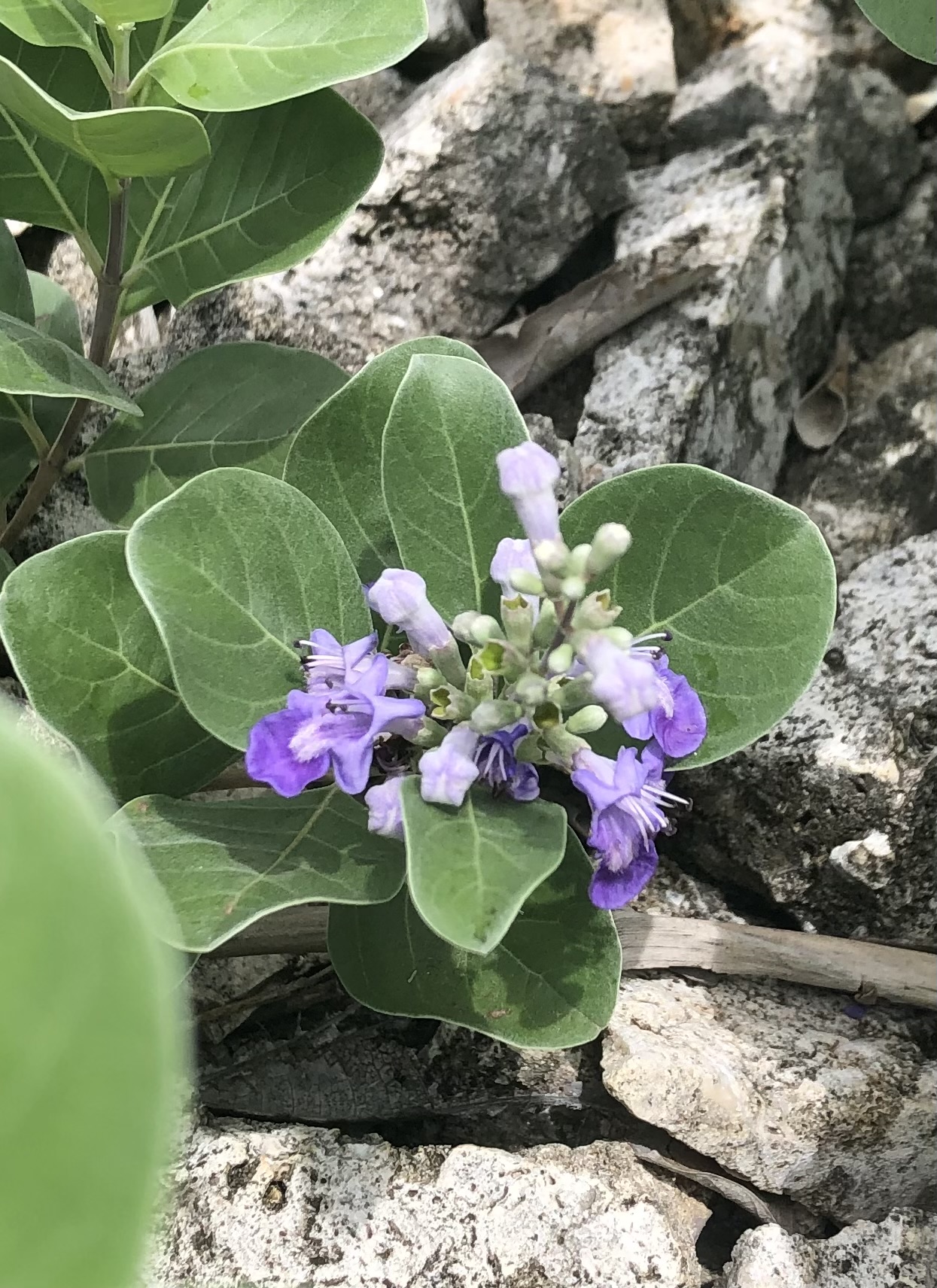 Mahalo nui loa Thank you